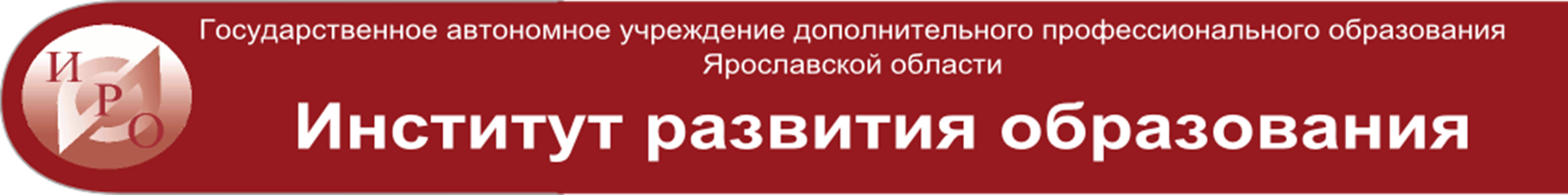 Об утверждении базовых площадок института
Ученый совет 25.01.2019
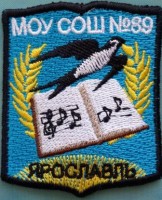 МОУ средняя школа №89
Внутришкольный информационный портал
ИОС в рамках реализации ФГОС ОО (модульные дистанционные курсы по ряду предметов)
Сетевое профильное образование ФГОС СОО
Система мониторинга
Тема: Развитие образовательного потенциала школы через совершенствование информационно-методической среды
[Speaker Notes: В школе  создан  Внутришкольный  информационный портал;  
сформирована  информационно - образовательная среда в рамках  реализации ФГОС ОО, в рамках которой  функционируют модульные  дистанционные курсы по русскому языку, математике, биологии, имеются контрольно-измерительные материалы по всем предметам школьной программы; 
организовано сетевое профильное образование  в рамках реализации ФГОС СОО;  
разработана  модель  измерительных материалов для оценки  качества образования по  физике, по предметам начальной школы; 
разработана система  мониторинга  планируемых результатов  учащихся начальной школы;  
модернизирована  организационно - технологическая инфраструктура  школьной библиотеки,  обновлен фонд школьной библиотеки; 
разработан  механизм использования  современных пакетов информационной и сетевой  поддержки  (динамическая  геометрия, малые  средства информатизации); обеспечены  возможности  дистанционного обучения математике;  
обеспечено  взаимодействие деятельности педагога как классного руководителя через сетевое взаимодействие школ г.  Ярославля]
Достижения
2017 – Премия Губернатора ЯО – внутришкольный информационный портал
2017 – победитель конкурсного отбора ОО ЯО на получение гранта по направлению «Модернизация  организационно-технологической инфраструктуры и обновление фондов школьных библиотек», реализуемого  в рамках федеральной целевой программы развития образования 2016-2020 г.г. 
2018 – победитель Открытого публичного Всероссийского смотра ОО
2018-2019 уч.год:
МИП «Повышение качества управления образовательным процессом через обучающую среду внутришкольного информационного пространства»
МРЦ «Сетевое взаимодействие ОО при реализации образовательных программ ПО и ППО»
МРЦ «Реализация Концепции развития математического образования в МСО г . Ярославля»
[Speaker Notes: Педагогический коллектив МОУ средней школы №89  готов к трансляции опыта по направлению «Развитие образовательного потенциала школы через совершенствование информационно-методической среды»  в статусе базовой площадки. 
Коллектив, административная команда школы готовы предложить   мастер - классы, обучающие семинары, семинары-стажировки для руководителей образовательных организаций, управленческих команд,  педагогов, социальных партнеров.]
ОО как БП
ППП «Менеджмент организации» (Модуль 1*; Модуль 2*)
ППК «ФГОС: организация методической работы в школе»
ППК «ФГОС: конструирование основной образовательной программы среднего общего образования»
ППК «Управление качеством образования в условиях реализации ФГОС ОО»  (модуль 2)
Проведение семинаров, мастер-классов по введению и реализации ФГОС ОО
ЦОМ + Инфцентр
[Speaker Notes: * Темы: 
Управление проектами. 
Современный русский язык и культура речи руководителя: документы и их функции; правила и нормы оформления деловой документации.
Управление образовательным процессом. 
Информационные технологии в управлении организацией.]
МОУ ДО ЦВР
Тема: Распространение лучших практик и опыта по направленностям дополнительного образования детей (физкультурно-спортивной и социально-педагогической направленности)
Программа поддержки одаренных и талантливых детей
Программа «Шахматы» (интегрированные маршруты; разные уровни освоения; дистанционное обучение)
[Speaker Notes: Результаты работы центра
разработан комплекс диагностических процедур и методов, направленных на раннее выявление и отслеживание развития одаренных детей;
создана система информационного обеспечения процесса выявления, поддержки и развития одаренных детей.
разработаны индивидуальные карты и программы развития одарённых учащихся.
организовано психологическое просвещение и обучение педагогов и родителей одарённых и талантливых детей.]
Достижения
МРЦ «Выявление, развитие и поддержка одаренных и талантливых детей в системе ДОД»
Публикации:
Создание мотивационной среды для работы по выявлению и поддержке одаренных учащихся
Методические рекомендации по работе с одаренными и талантливыми детьми
[Speaker Notes: Разработаны и проведены семинары-практикумы на темы «Выявление, сопровождение и психолого-педагогическая поддержка детей с особыми образовательными потребностями», «Технология разработки ИОМ для детей с особыми образовательными потребностями». 
Создан и систематически пополняется банк информационно-методических материалов по вопросам одаренности.
Педагогами подготовлен ряд публикаций]
ОО как БП
Разработка дополнительных общеобразовательных программ социально-педагогической и физкультурно-спортивной направленностей (разноуровневая, модульная для детей от 5 до 18 лет)
Стажировка слушателей дополнительной профессиональной программы «Педагогическая деятельность в сфере дополнительного образования»
Стажировка слушателей дополнительной профессиональной программы «Профстандарт педагога дополнительного образования детей и взрослых»
РМЦ